【（仮称）地域資源情報管理システムの運用・保守業務等委託における個人情報の流れ】　（資料３－１）
・データ暗号化
・パスワード付与
①通いの場情報（区保有分）の
　送付(手渡し)
②調査票
の送付
（郵送又は手渡し）
通いの場（運営団体
　関係者）
新宿区
新宿区社会福祉協議会
（委託先）
・「通いの場」に関する調査
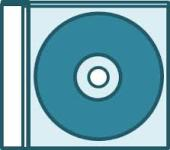 【通いの場運営団体関係
　　　　者に係る個人情報項目

　　‣氏　名　　　
　　‣住　所
　　‣電　話　番　号　
　　‣F　A　X　番　号　
　　‣ﾒ　ｰ　ﾙ　ｱ　ﾄﾞ　ﾚ　ｽ
【社協ＰＣ】
④調査票のデータ化
　（エクセル）
⑤通いの場情報
　(最新版)(CD-R)
　の作成
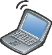 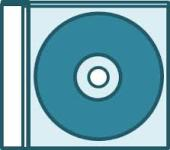 ③調査票
の提出
（郵送又は手渡し）
⑥通いの場情報(最新版)・調査票(原本)の提出
（手渡し）
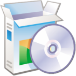 ・セキュリティワイヤ等盗難防止
・最新のウイルス対策
・不正侵入検知・遮断（FW)
・ID/パスワード認証
・ID毎のアクセス制御
・ログ管理・操作履歴管理
・ウェブフィルタリングソフト導入
閲覧・随時更新
・データ暗号化
・パスワード付与
受託事業者
（委託先）
・データのアップロード
・システムの運用保守
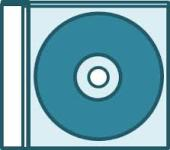 ⑦通いの場情報(最新版)・医療機関情報等の提供（手渡し）
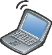 ⑧地域資源情報管理システムへのアップロード
【地域資源情報管理システム】
●医療機関、薬局情報
　  　　　　　　　　　　　　　　　 ●介護事業所情報
　    　　　　　　　　　　　　　　 ●介護事業所空き情報
　　    　　　　　　　　　　　　　　（以上、個人情報なし）

　   　　　　　　　　　　　　　　  ●通いの場情報
         　　　　　　　　　　　　　　 個人情報項目
地域資源情報DB
（地域資源情報管理システム内）
閲覧・随時更新
・データ暗号化
・パスワード付与
・最新のセキュリティ更新プログラム、パターンファイルの適用
・ウィルス／スパイウェア対策
・SSL通信によるデータ暗号化
・不正侵入検知・遮断（FW）
・ログ管理　・脆弱性診断
閲覧・随時更新
閲覧
閲覧
医療機関・介護事業所等
区民